Fake News
Unit 2: The collapse of the contents
Learning outcomes
Upon completing this unit, trainees should be able to:

Understand how unconscious bias and filter failure resulted in the rise of fake news.
Understand the propulsion of disinformation and misinformation. 
Critically analyse the phenomenon of ‘information disorder’.
Understand and critique the role of the platforms in the development and perpetuation of the disinformation crisis.
Infobesity
Information overload (also known as infobesity, infoxication, information anxiety, and information explosion) is the difficulty in understanding an issue and effectively making decisions when one has too much information about that issue. Generally, the term is associated with the excessive quantity of daily information. (Wikipedia) 
The advent of modern information technology has been a primary driver of information overload on multiple fronts: in quantity produced, ease of dissemination, and breadth of audience reached. Longstanding technological factors have been further intensified by the rise of social media and the attention economy.
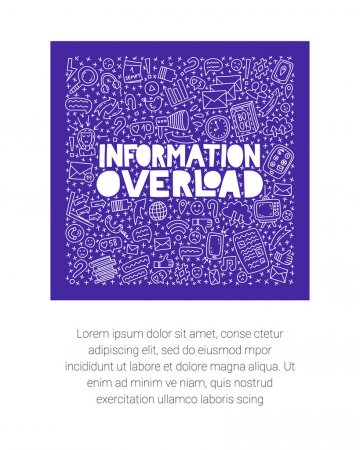 [Speaker Notes: The general causes of information overload include: 
A rapidly increasing rate of new information being produced, also known as journalism of assertion, which is a continuous news culture where there is a premium put on how quickly news can be put out; this leads to a competitive advantage in news reporting, but also affects the quality of the news stories reported.
The ease of duplication and transmission of data across the Internet.
An increase in the available channels of incoming information (e.g. telephone, e-mail, instant messaging, RSS)
Ever-increasing amounts of historical information to dig through.
Contradictions and inaccuracies in available information, which is connected to misinformation.
A low signal-to-noise ratio.
A lack of a method for comparing and processing different kinds of information.
The pieces of information are unrelated or do not have any overall structure to reveal their relationships.]
Visualizing an internet minute
During an average workday, a single minute might seem negligible.
If you are lucky, a minute might buy you enough time to write a quick email, grab a coffee from the break room, or make small talk with a coworker.
When it comes to gauging the epic scale of the internet, it would seem that each minute leans closer to the extraordinary side of the spectrum.
How is it possible that 188 millions of emails are sent every minute? How does Google process 3.8 million search queries in such a short span of time?
Simply put, the number of actions packed into just 60 seconds is extraordinary.

To get a sense of this, take a look at the following pictures
[Speaker Notes: https://www.visualcapitalist.com/what-happens-in-an-internet-minute-in-2019/]
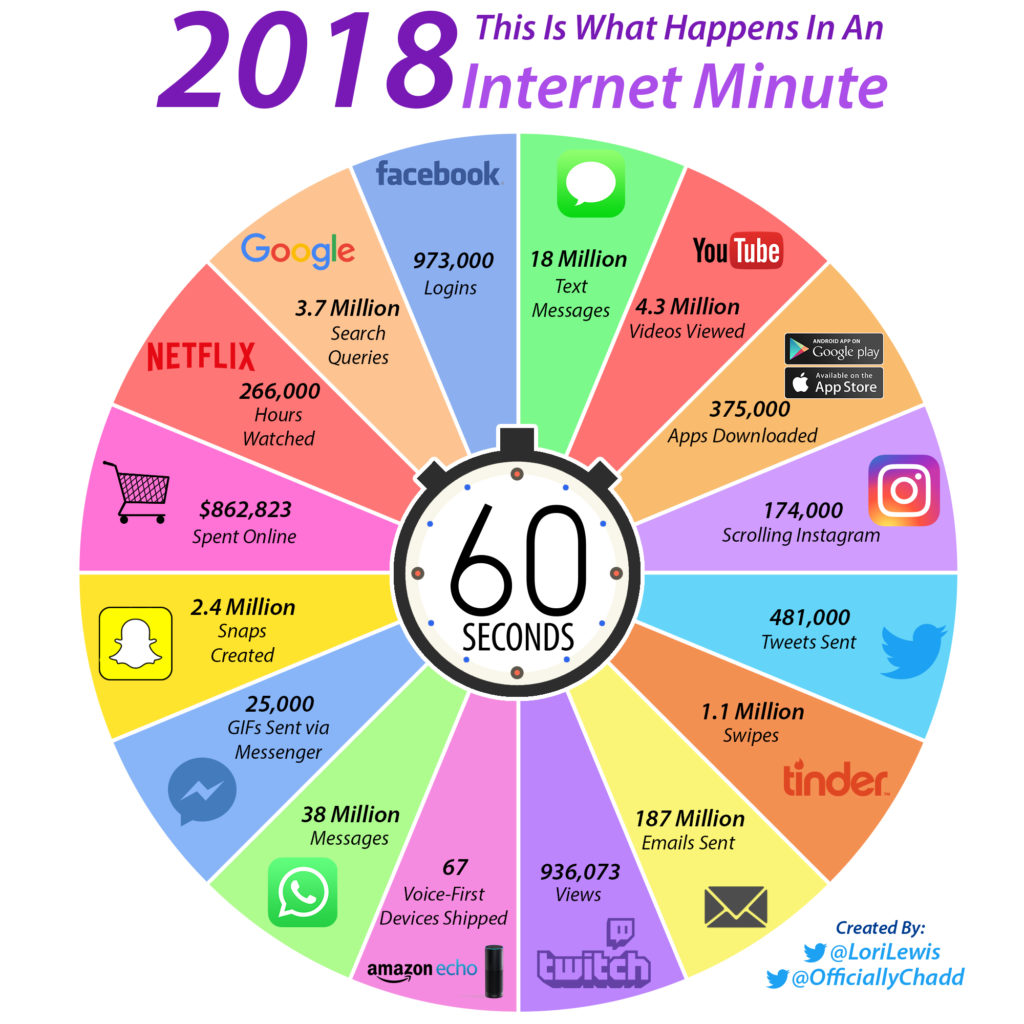 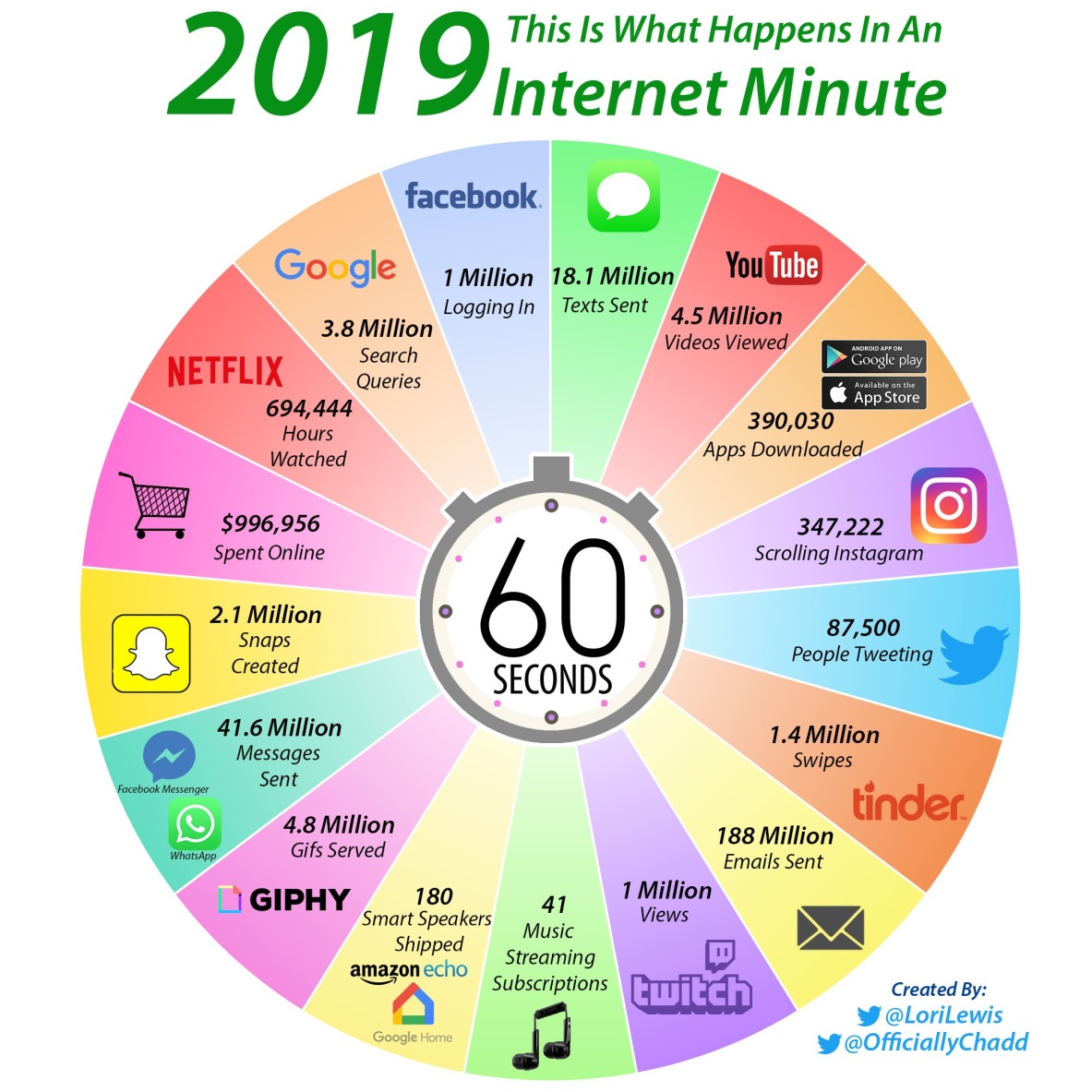 [Speaker Notes: Platforms such as Instagram and Netflix continue to grow at a blistering pace, while new categories such as smart speakers are quickly building a strong foundation for the future. 
Last year, for example, only 67 voice-first devices were being shipped per minute – and in 2019, there are now 180 smart speakers being shipped in the same window of time.
What will this look like in 2020?]
The collapse of attention
In 2000 the average attention threshold was 12 seconds. Today it is only 8 seconds. 
The red fish is able to stay alert for 9 seconds.
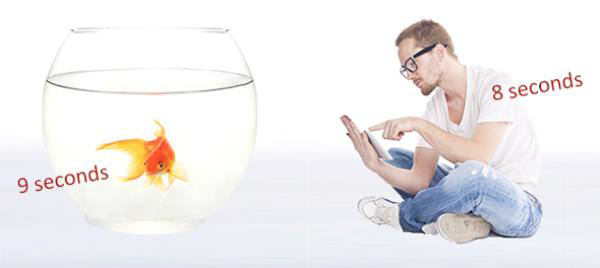 “We consume more information, digest it more quickly, and our appetite grows more and more. We have less need to remember: we rely on digital external memories, always available, like Google”. 

Bruce Morton, Brain & Mind Institute (Ontario University)
The collapse of the context
On June 4, 2016 the satirical news site the Science Post published a block of “lorem ipsum” text under a scary headline: “Study: 70 percent of Facebook users only read the headline of science stories before commenting.”
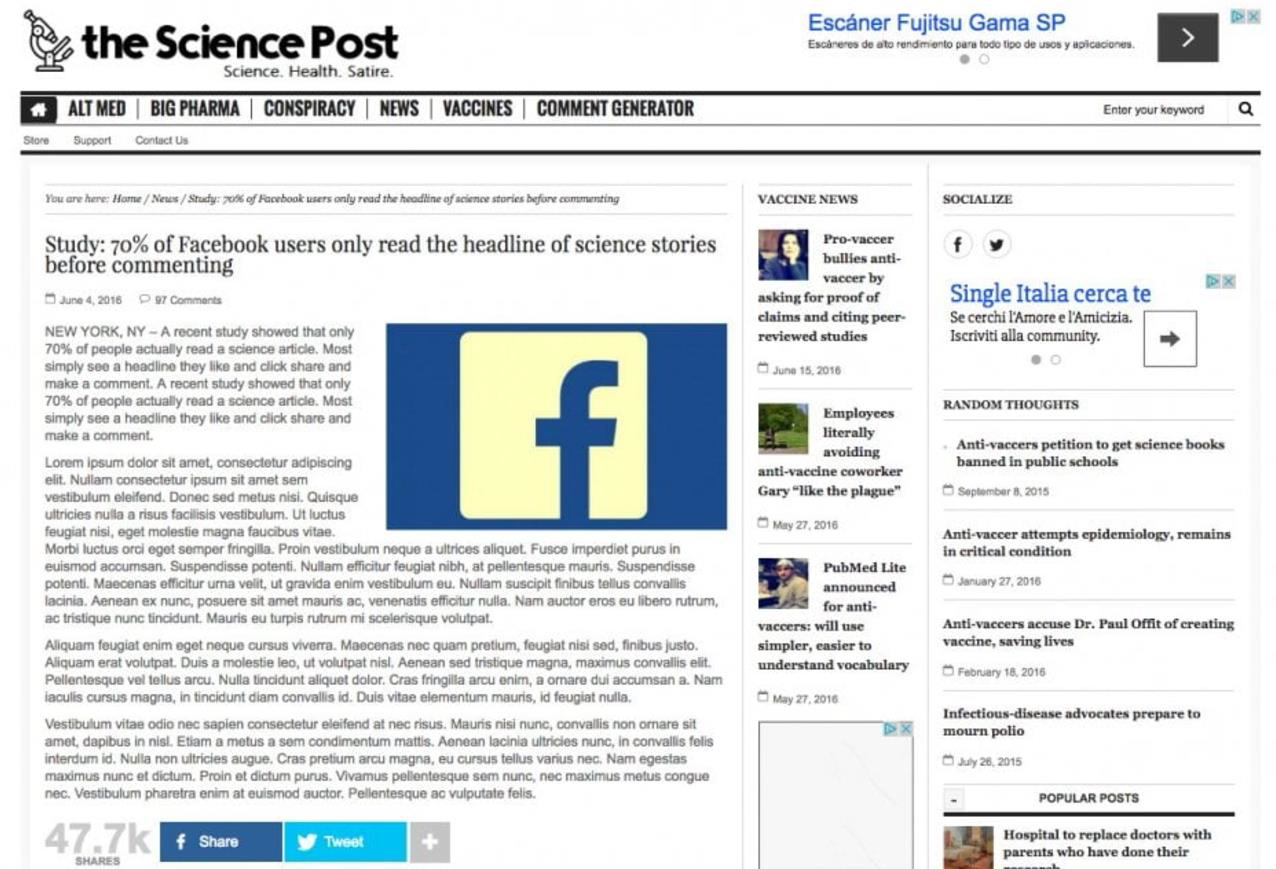 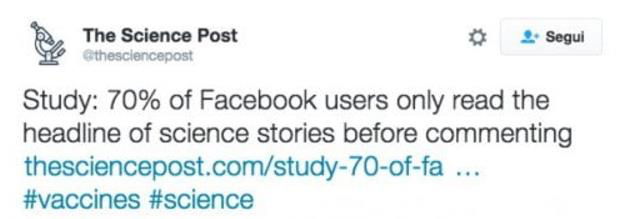 [Speaker Notes: Some 46.000 people shared the post, providing some proof that only headlines matter, since the content was more or less rubbish.
It is confirmed that on Twitter 6 users out of 10 do not read the content of the links they share. They stop at the title, phrase incipit inside the tweet.
«People are more willing to share an article than to read it. They make an opinion based on a summary, or a summary of other summaries, without straining to go further. News that becomes ‘viral’ are shared but not necessarily read». 
Arnaud Legout, co-author of the study]
References
Bruce Morton, Brain & Mind Institute (Ontario University).
Kalsnes, B. & Larsson, O. A. (2017). Understanding News Sharing Across Social Media: Detailing distribution on Facebook and Twitter in Journalism Studies (Taylor and Francis).
Posetti, J. & Silverman, C. (2014). When Good People Share Bad Things: The Basics of Social Media Verification in Posetti (Ed) Trends in Newsrooms 2014 (WAN-IFRA, Paris). http://www.wan-ifra.org/sites/default/files/field_media_image_file_attach/WAN-IFRA_ Trends_Newsrooms_2014.pdf
End of Unit 2